Богатырские состязания
Огородникова Ольга Николаевна
Воспитатель старшей группы №8
Участниками были дети группы №8 «Богатыри» и группы №3 «Витязи»
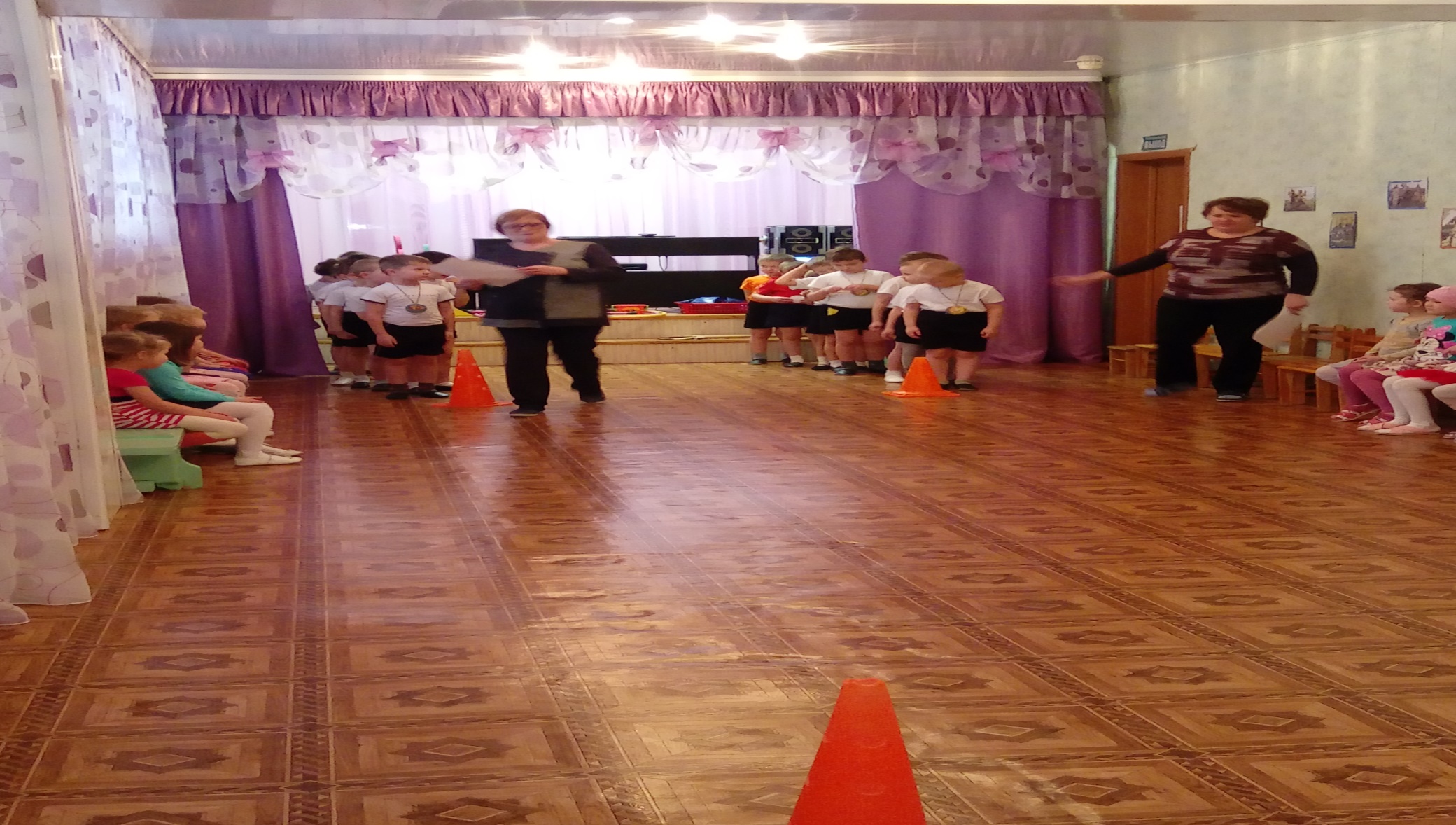 Дети скакали на лошадях, носили воду коромыслами, преодолевали препятствия.
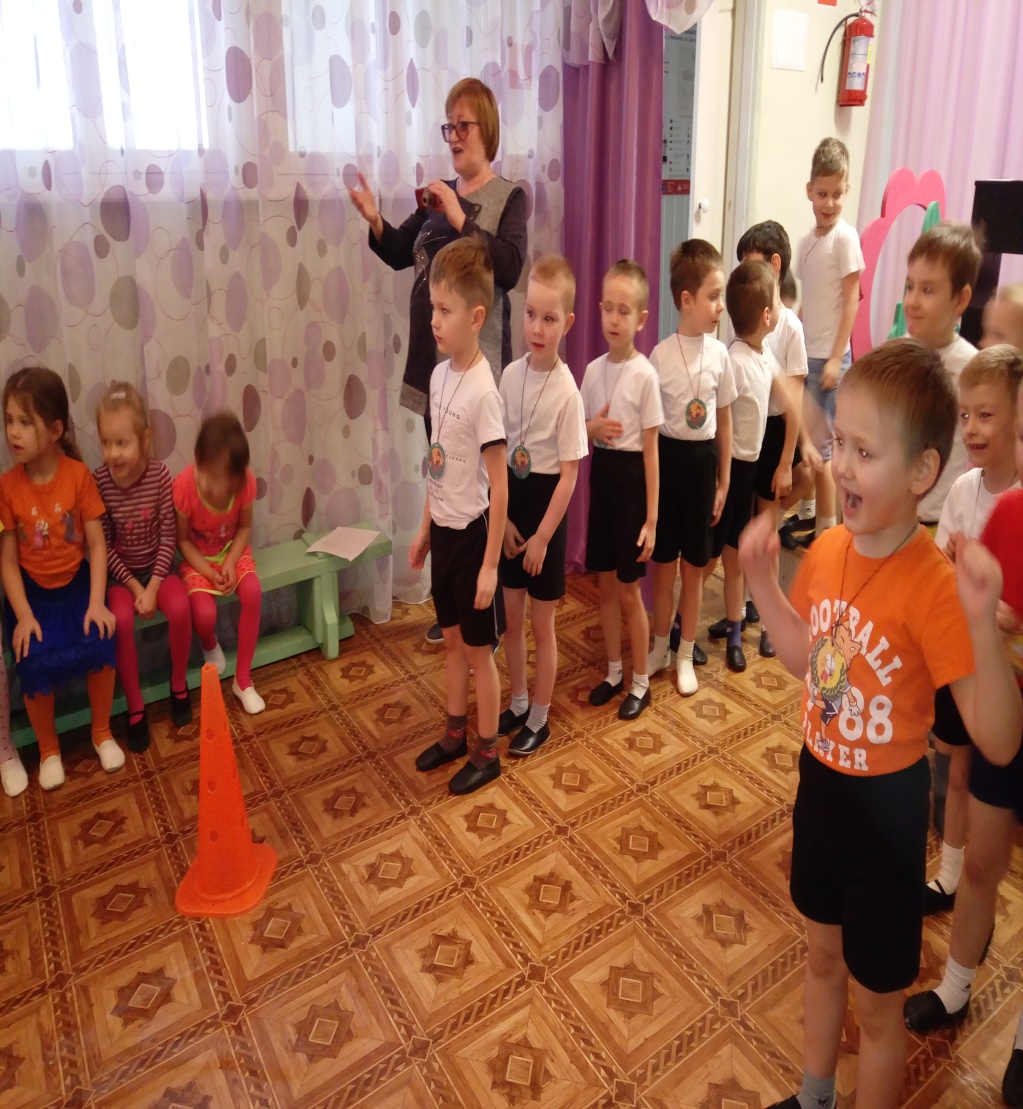 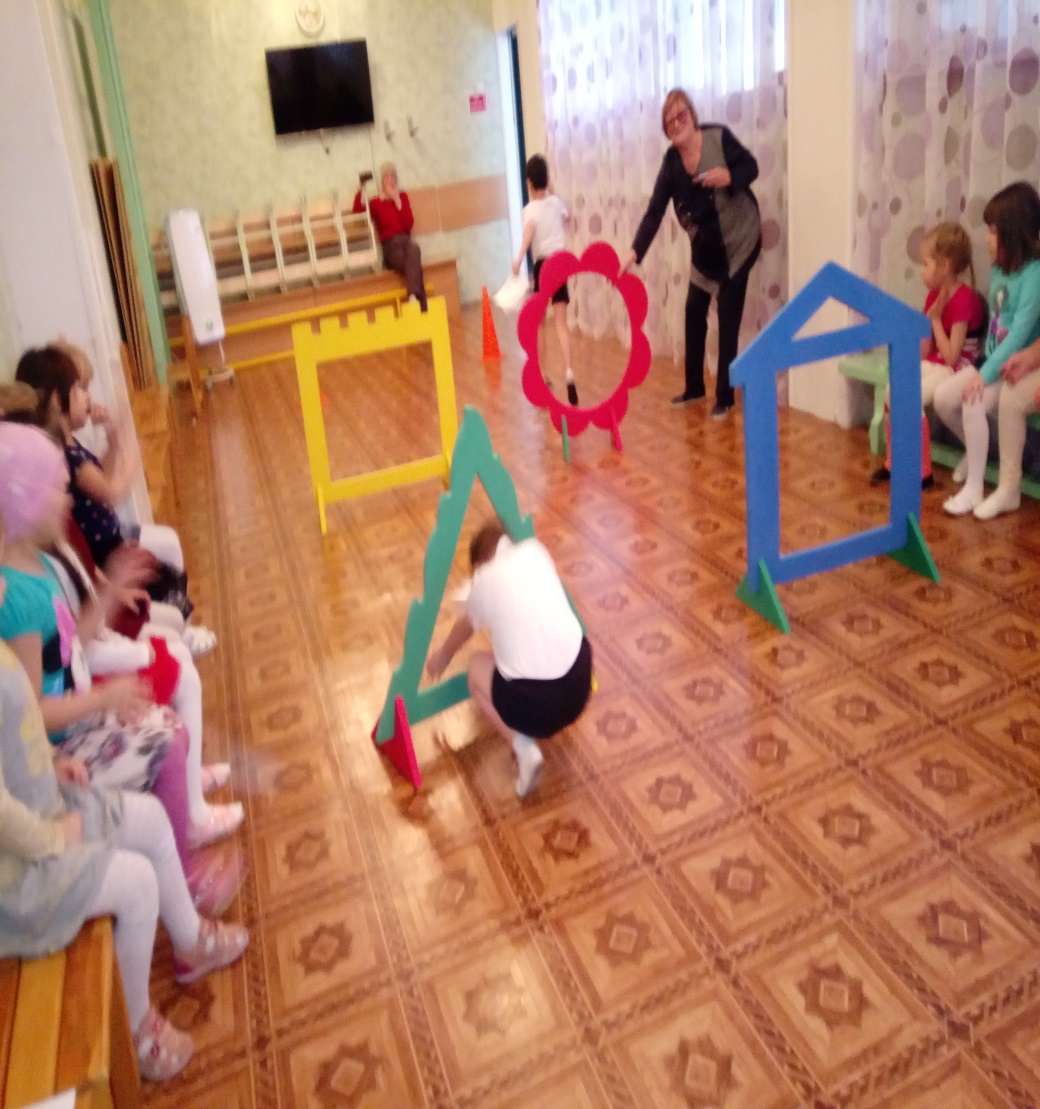 Сражались со Змеем Горынычем
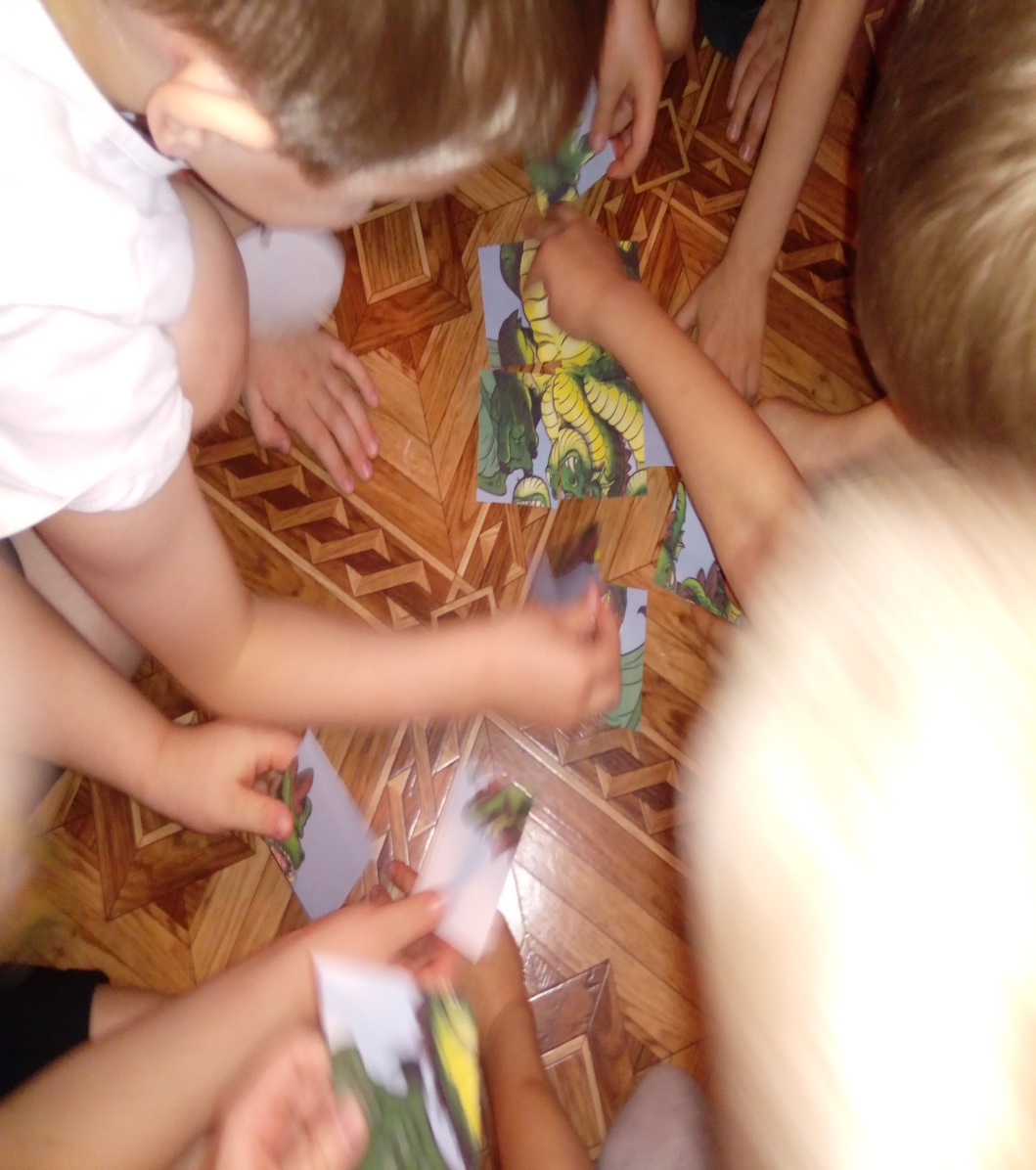 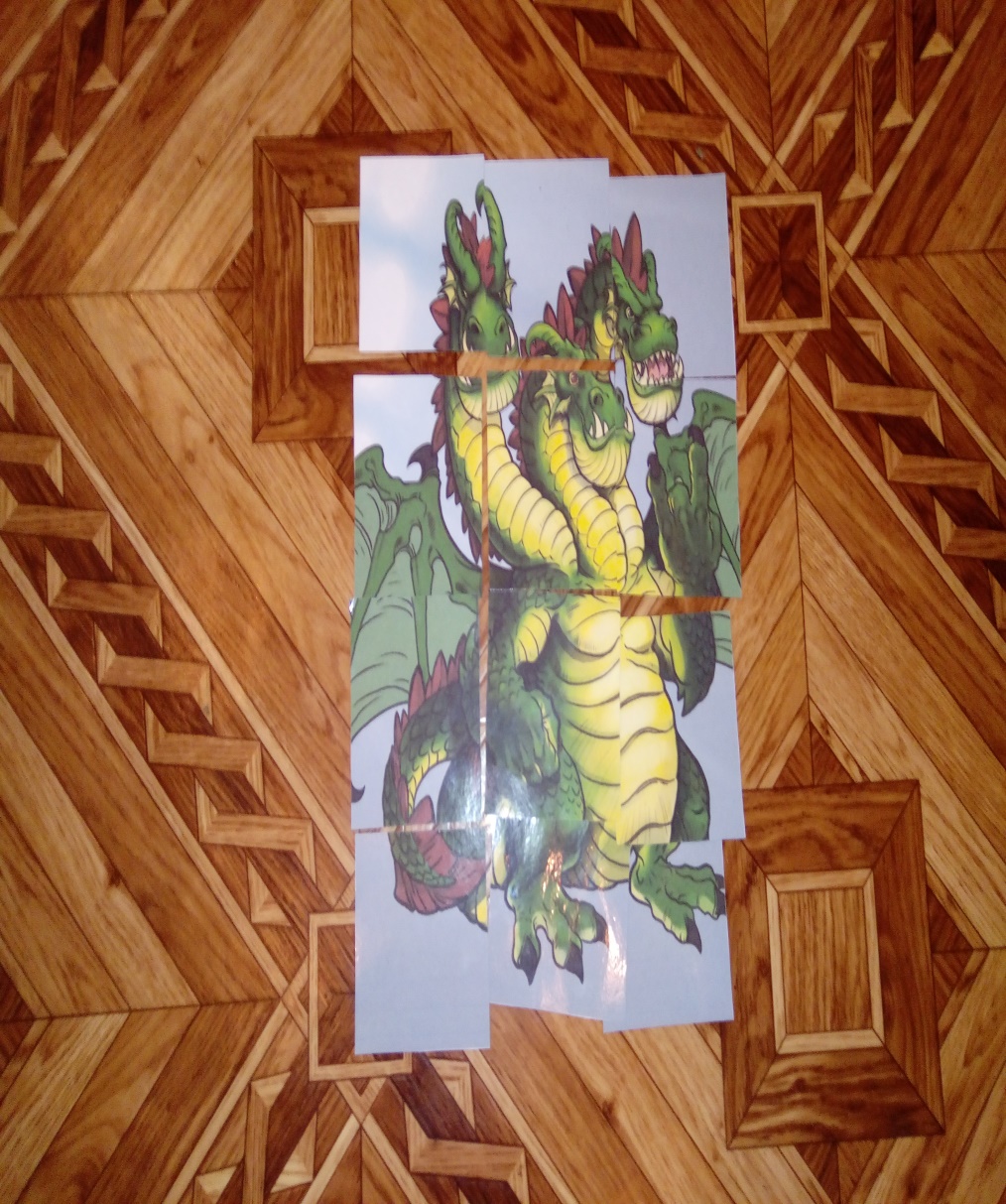 Волновались и «болели» друг за друга
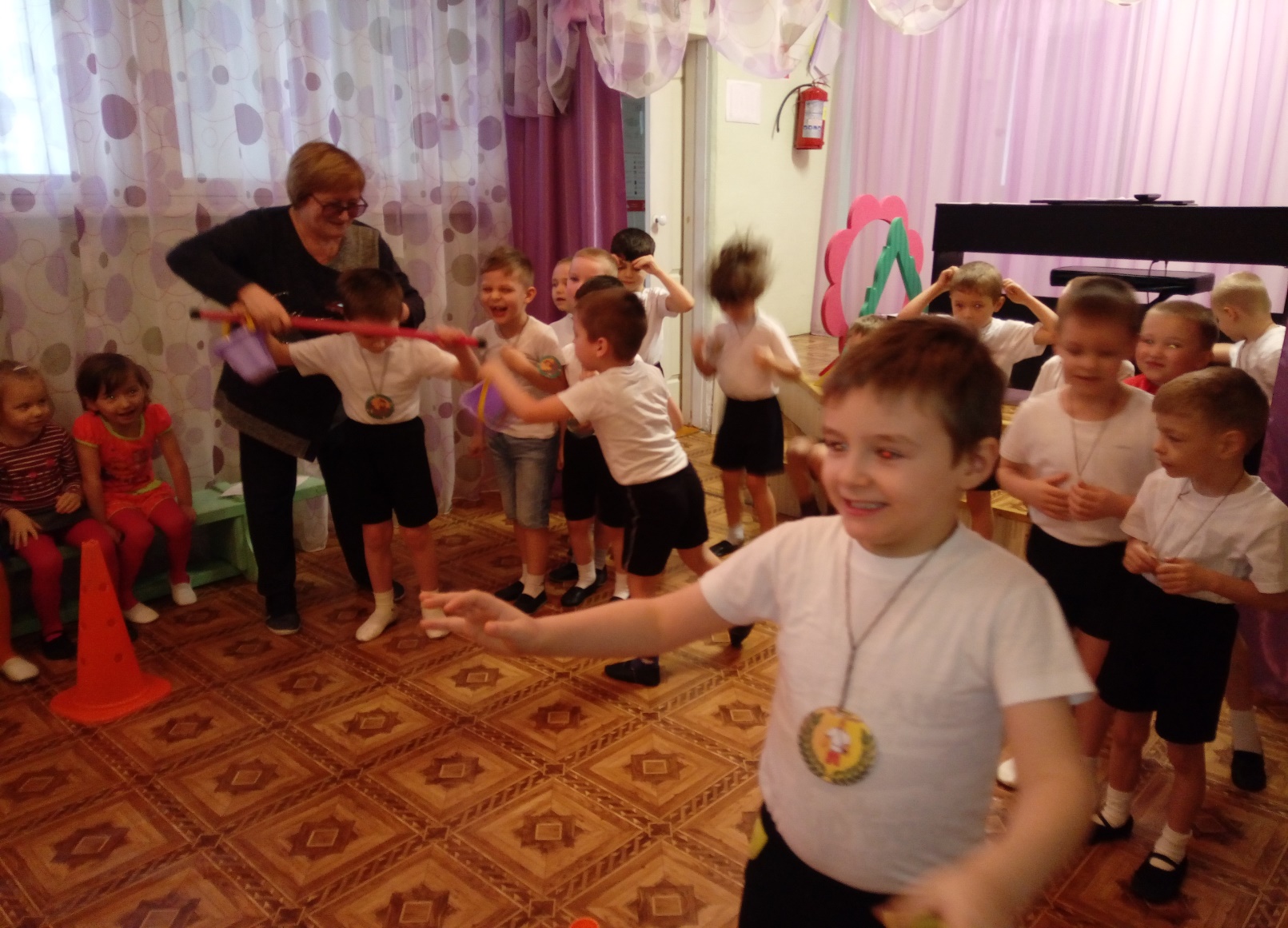 И конечно общее фото богатырей.
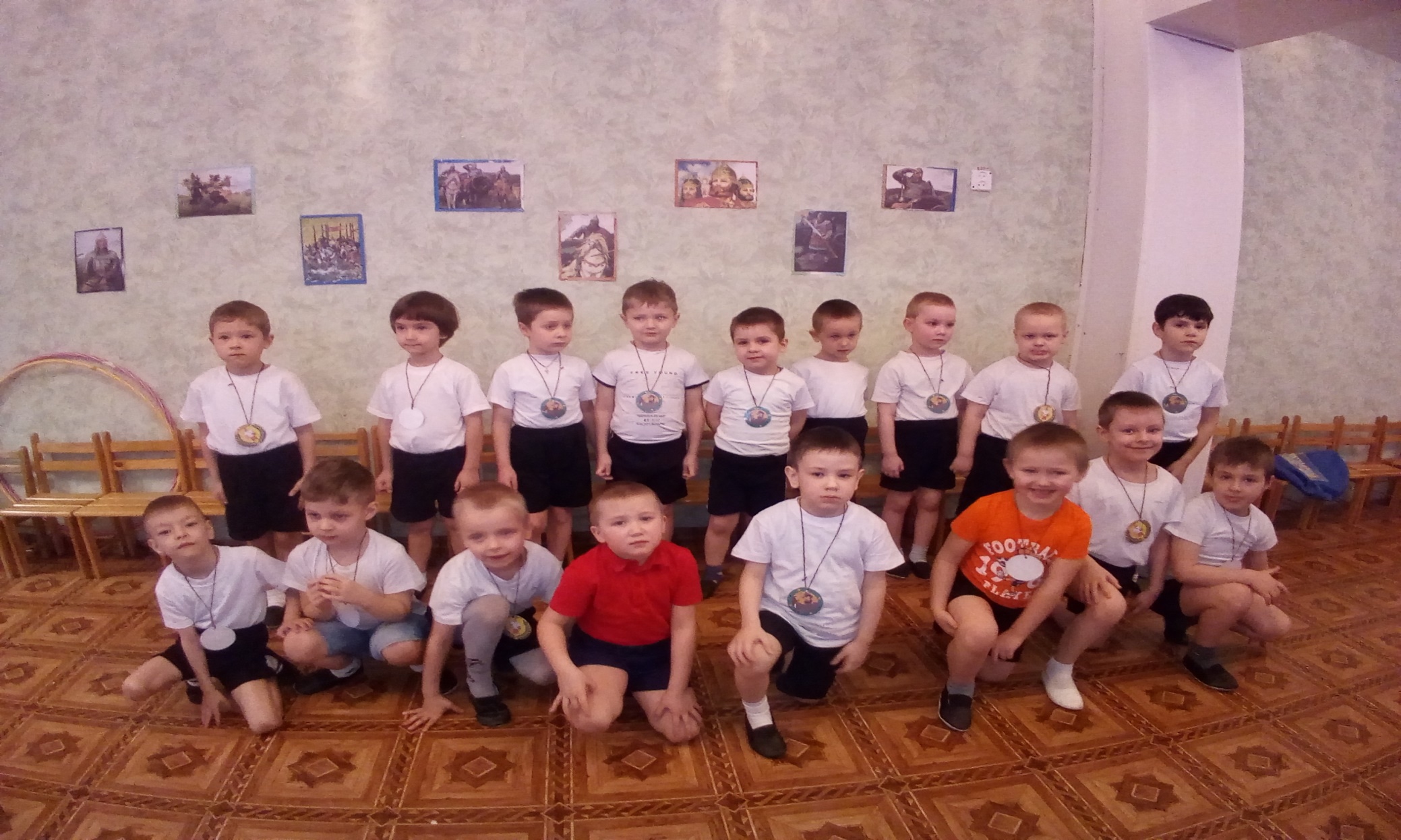 Спасибо за внимание